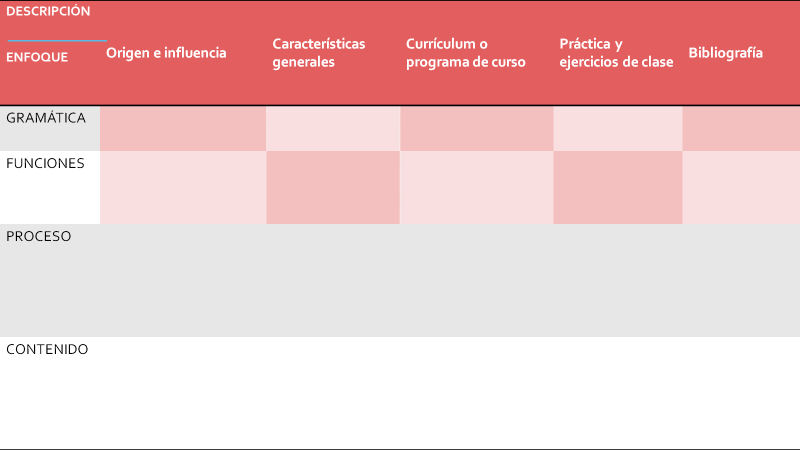 Nace en el contexto escolar de la enseñanza de la expresión escrita de la lengua materna.
Se leen libros y textos informativos, y primero se basa en lo teórico y luego se lleva acabo la practica
Se basa en la antiquísima y fecunda tradición de investigación en gramática y se divide en 2 oracional y textual, y es homogénea
Se basa en contenidos gramaticales, estos varían según la corriente gramatical
Sánchez, Cabré y Matilla 1975
La lengua es una herramienta comunicativa útil para seguir cosas 
Los primeros ejemplos de este enfoque se desarrolla en la enseñanza
Estructura de cartas, lecturas comunicativas y textos.
Es muy práctica, el contenido de la clase son los mismos usos de la lengua tal como se producen en la calle
Nace en el contexto de la enseñanza de una segunda. Nació en Europa durante los 60s
Johnson 1981
Flower 1985
Murray 1987
Conjunto de estrategias respecto a lo escrito que caracterizan a un escritor competente
Los alumnos hacen textos finales que representan temas, extensiones y tipos de textos
Es un proceso de composición, mostrar y aprender todos los pasos y estrategias que deben utilizarse durante el proceso de creación y redacción
Se desarrollo en estados unidos en los 60s
Shin 1986 
Griffin 1982
Se realizan ejercicios globales de documentos reales, se comparan textos e interpretación esquemas
Se convierte en tareas o proyectos muy complejos
Se desarrollo paralelamente en dos contextos académicos, en EUA durante los 80s
La necesidad de la expresión nace con el interés y ó la obligación de una realizar una carrera universitaria